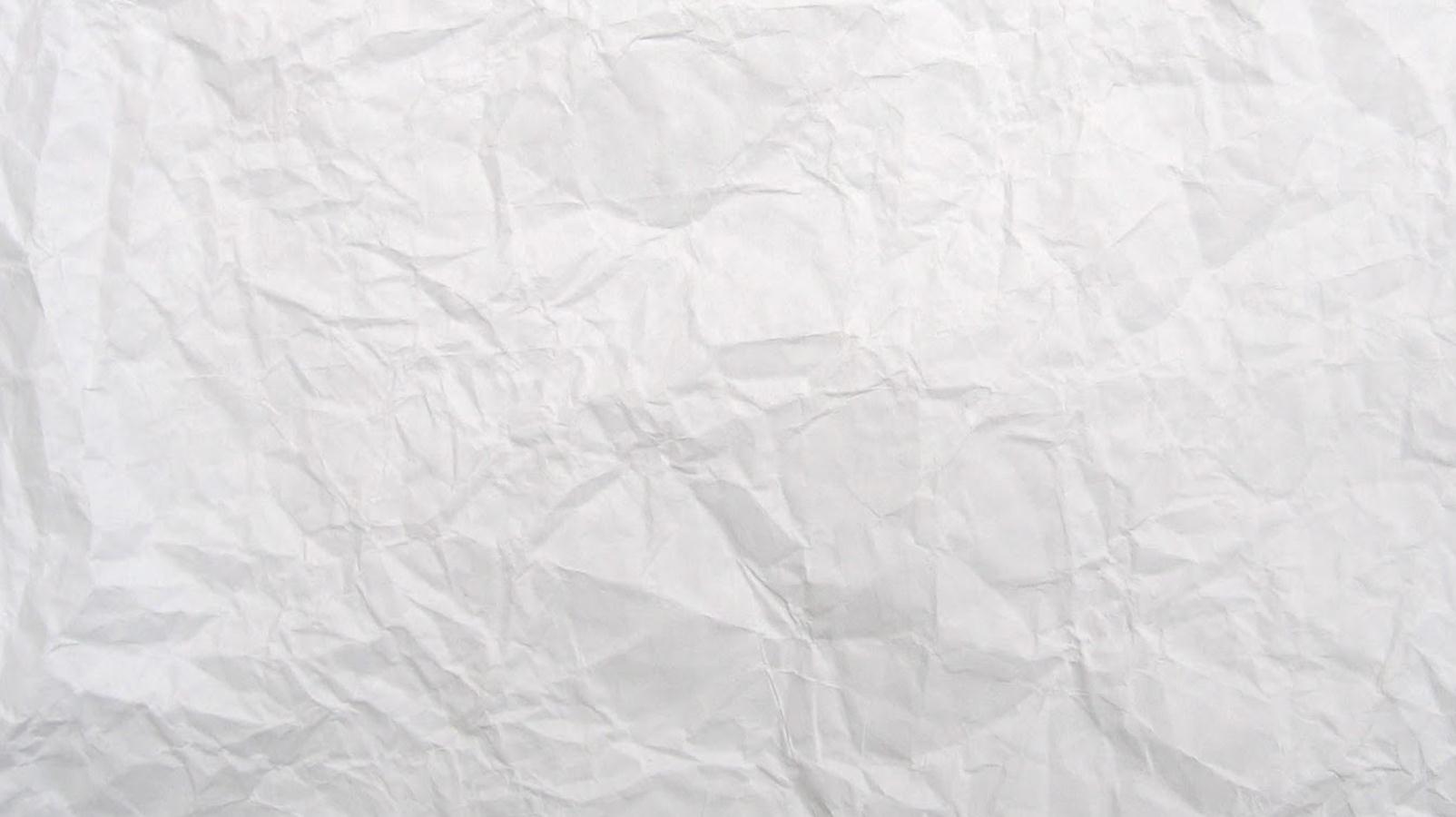 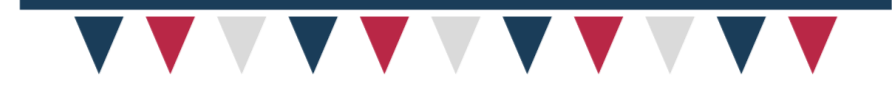 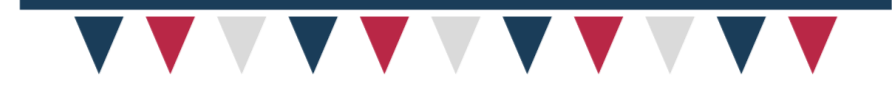 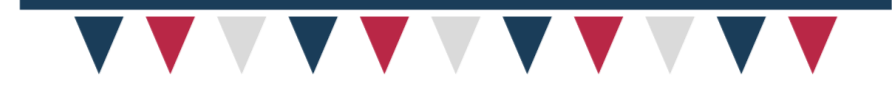 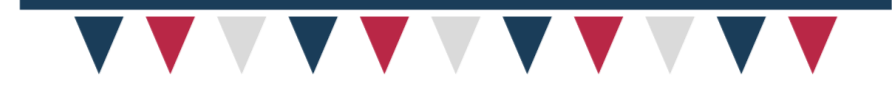 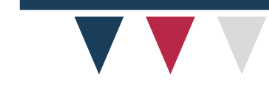 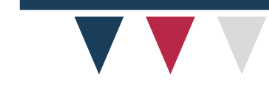 KATONGYINGLUN
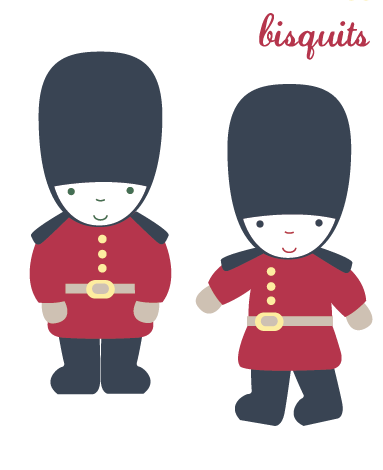 卡通英伦PPT模板
答辩人：xiazaii
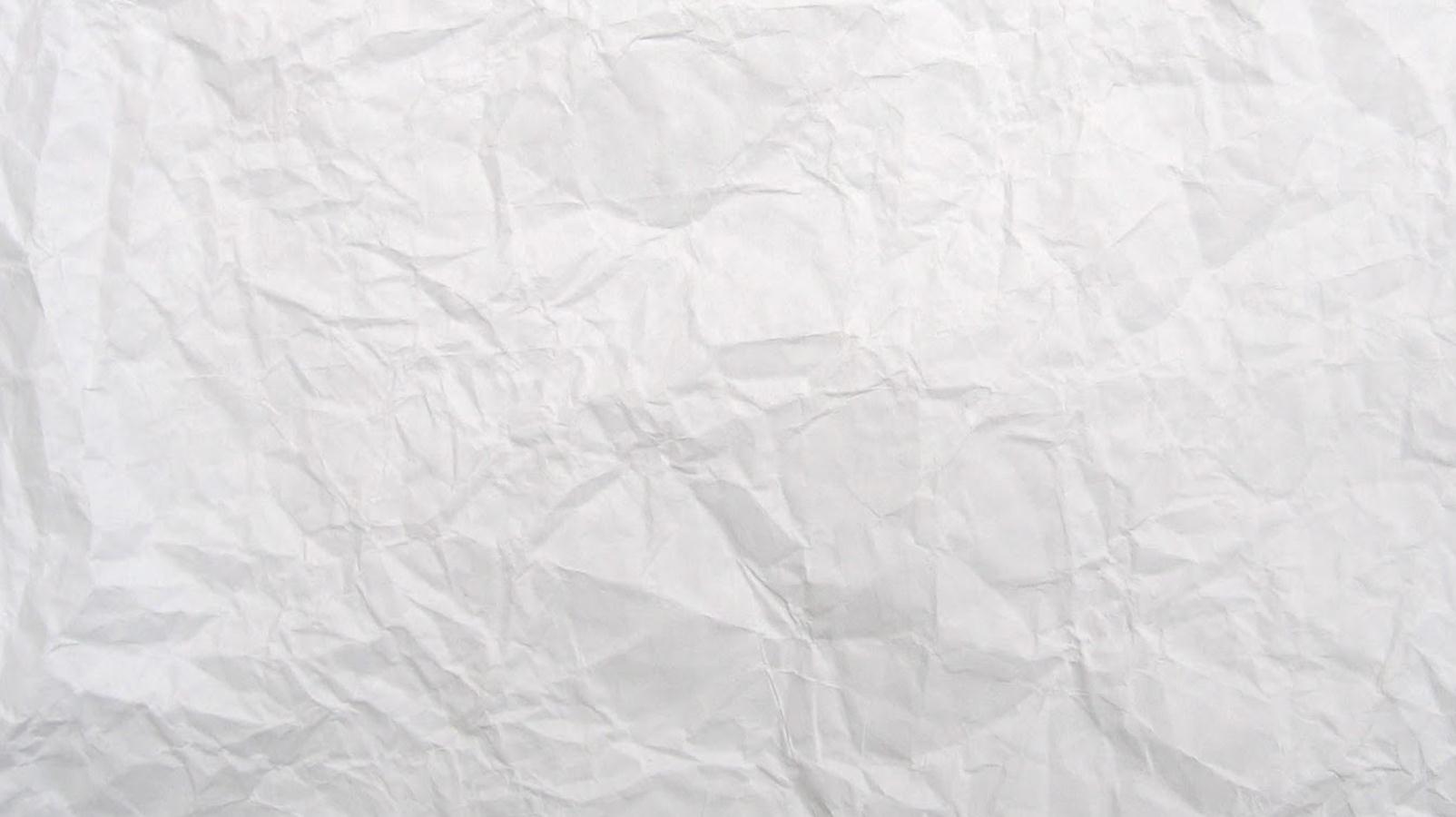 CONTENTS
单击此处添加标题
01
Click here to add words
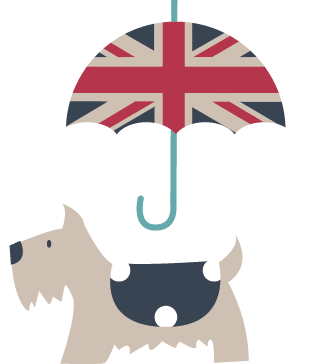 单击此处添加标题
02
Click here to add words
单击此处添加标题
03
Click here to add words
单击此处添加标题
04
Click here to add words
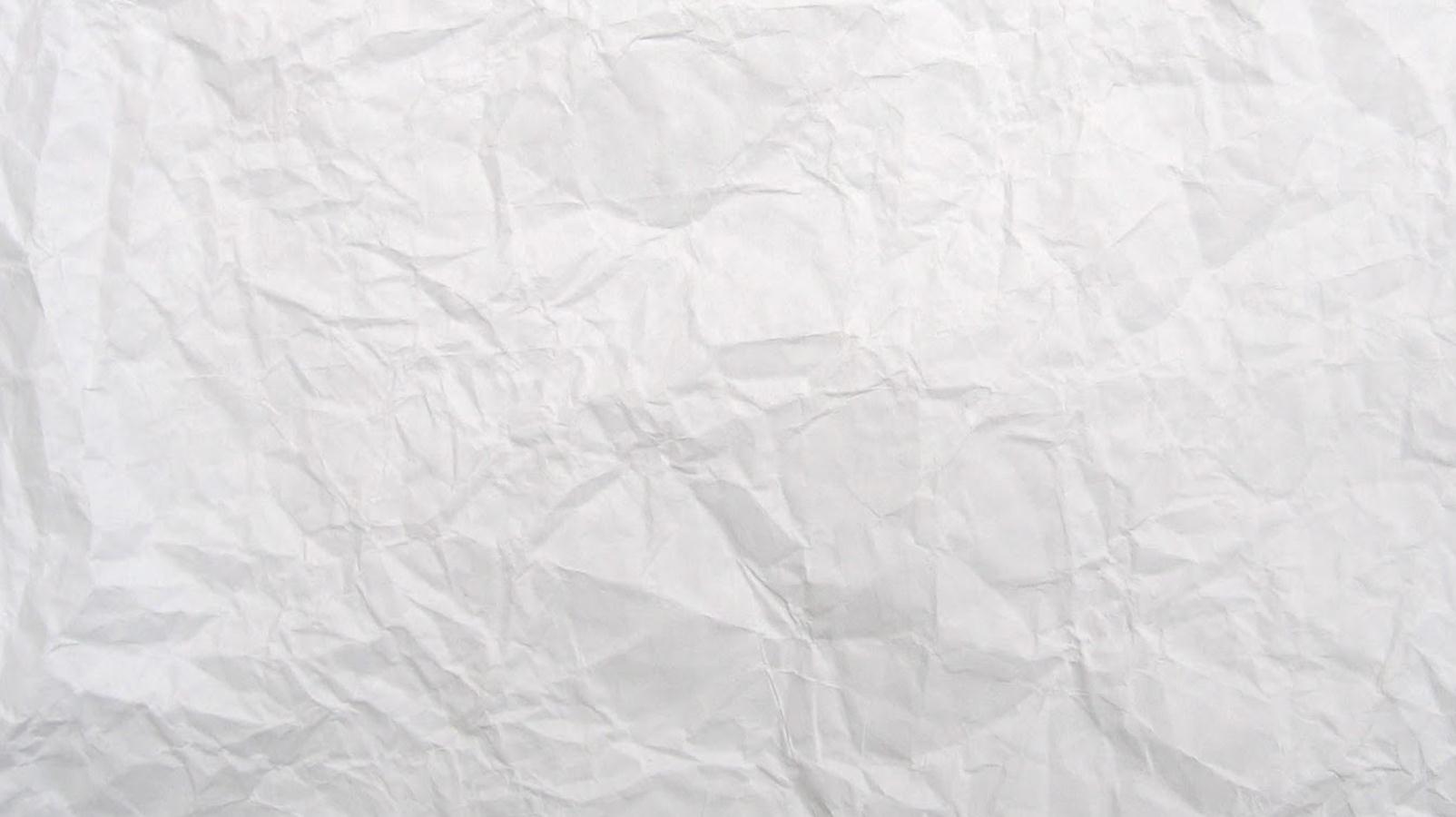 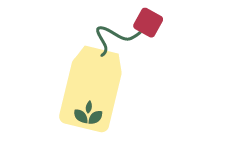 WOYAOBIYELA
第一部分
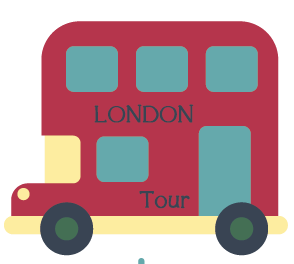 Click here to add words
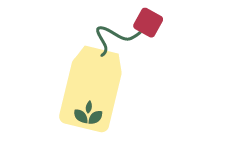 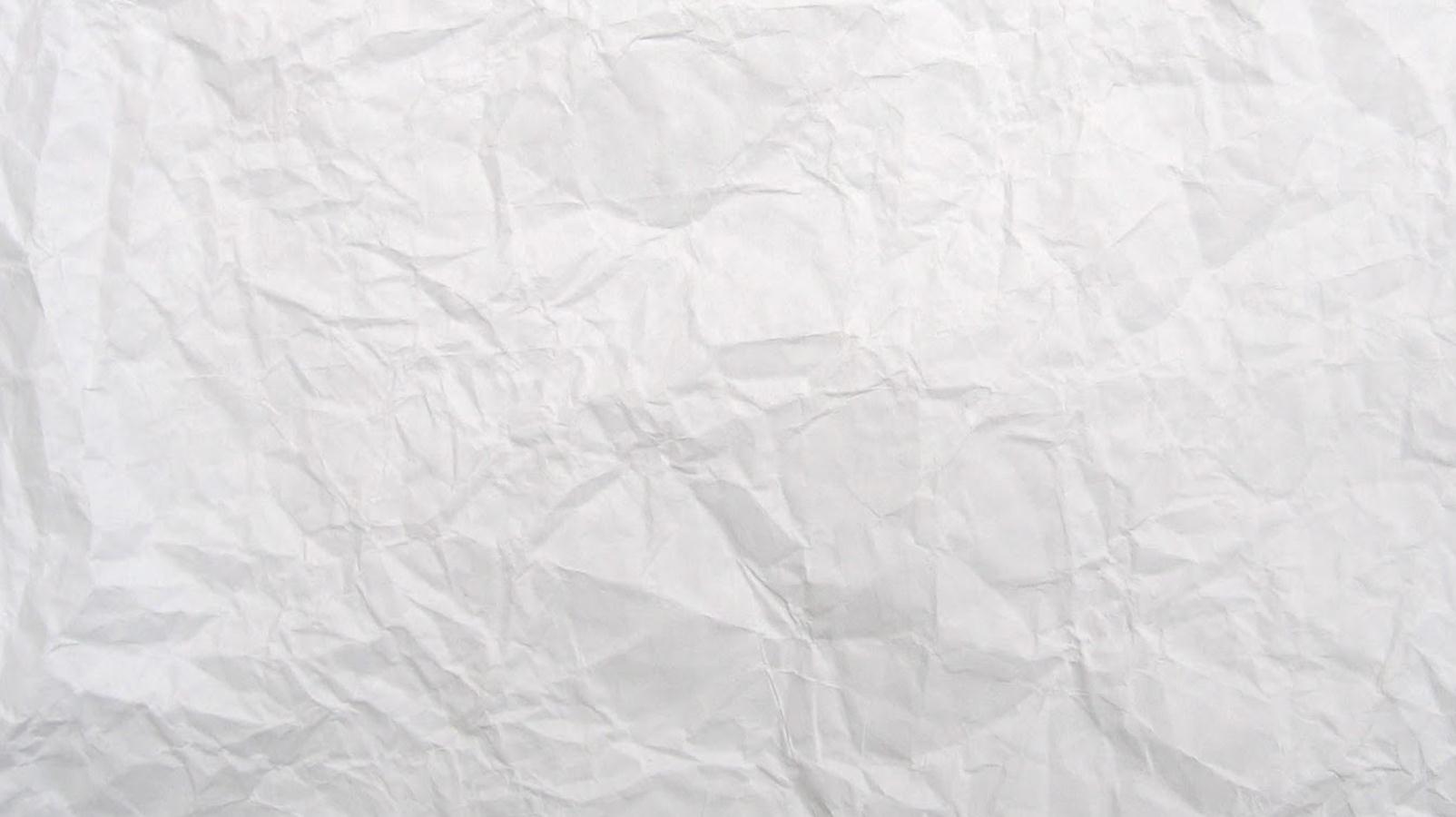 单击此处添加标题
Click here to add words
添加标题
Click here to add words
Click here to add words
Click here to add words
Click here to add words
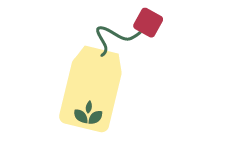 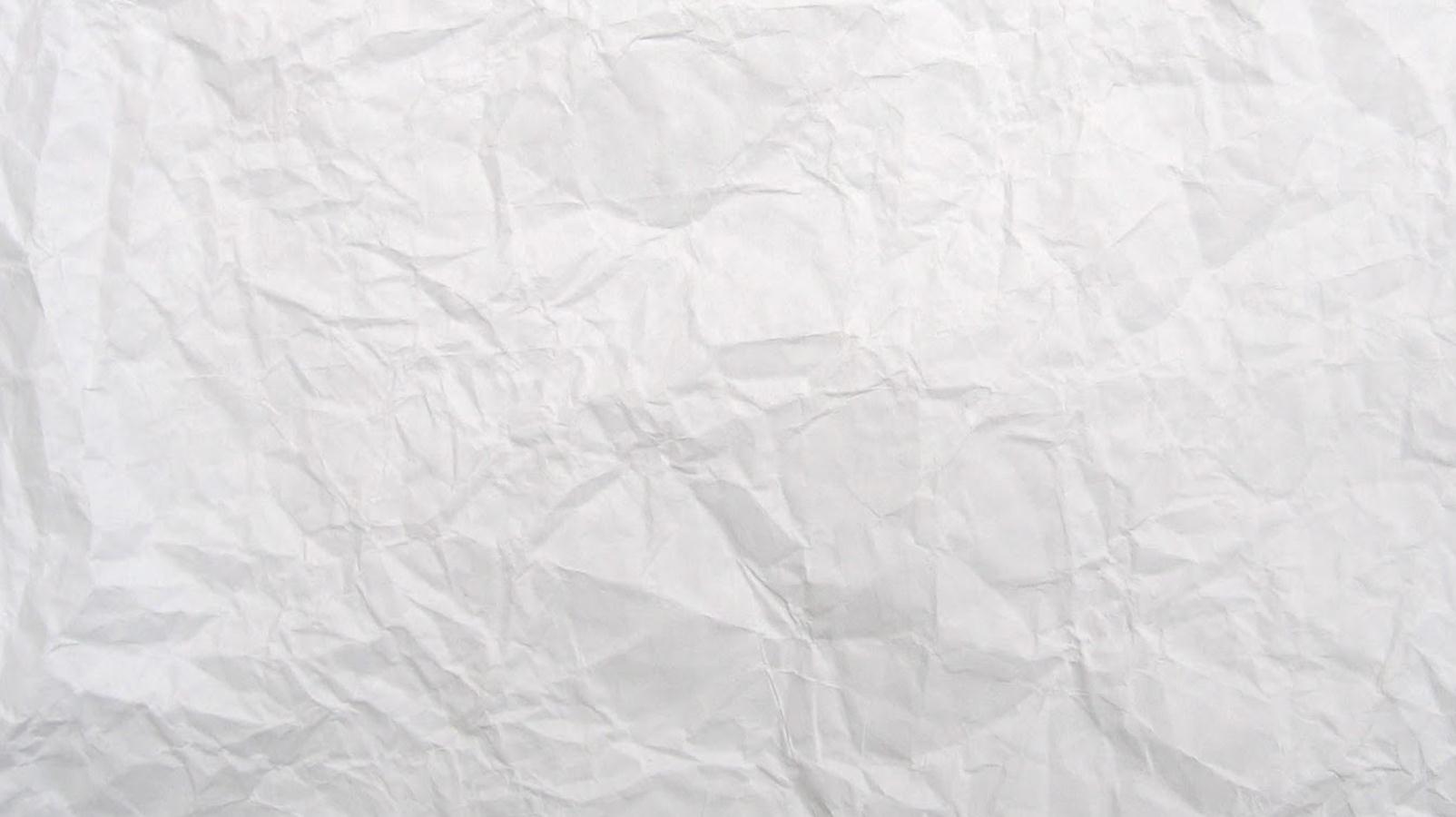 单击此处添加标题
Click here to add words
添加标题
02
Click here to add words
添加标题
Click here to add words
01
Click here to add words
Click here to add words
03
添加标题
Click here to add words
添加标题
04
Click here to add words
Click here to add words
Click here to add words
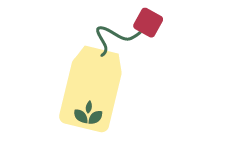 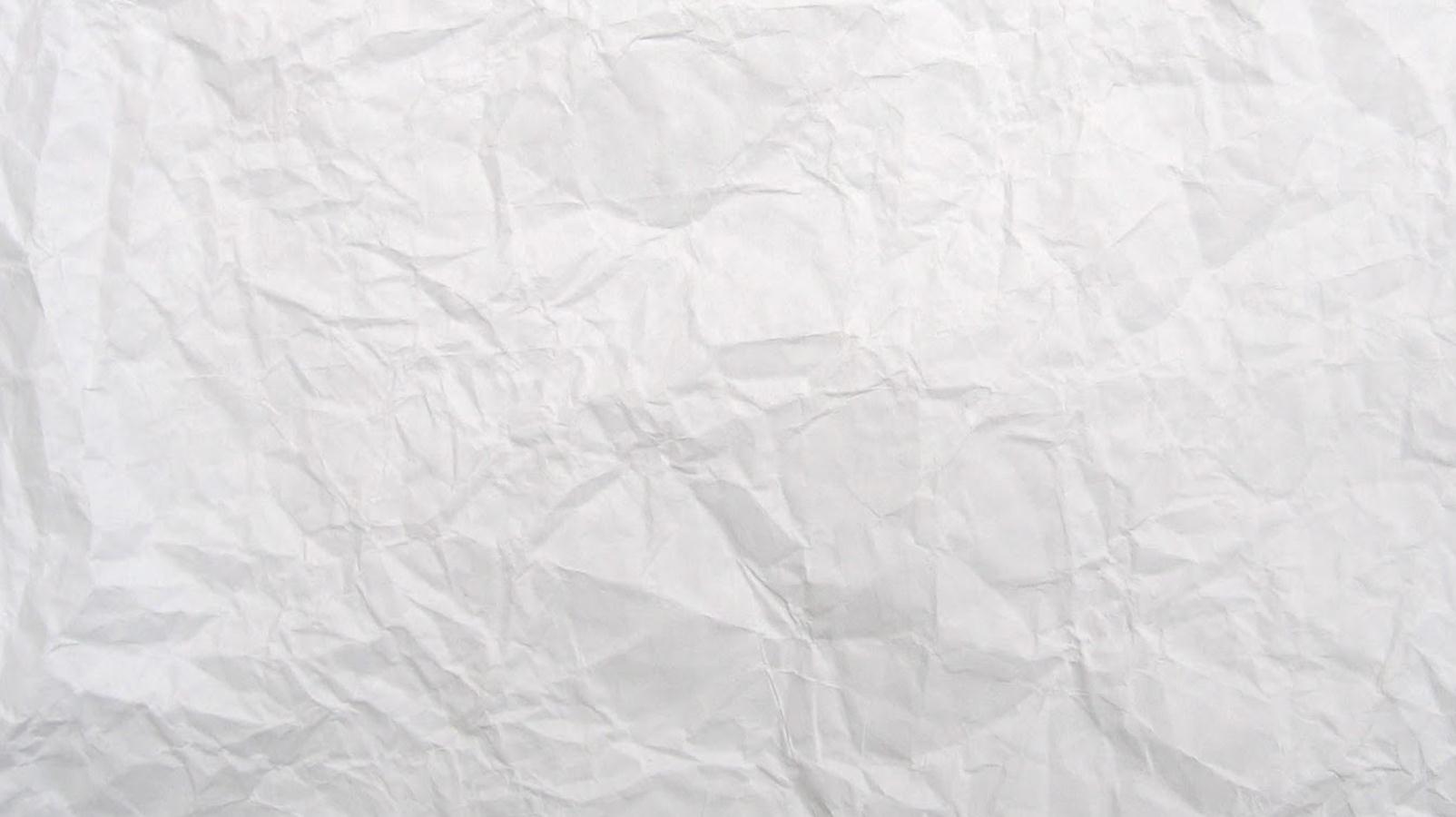 单击此处添加标题
Click here to add words
添加标题
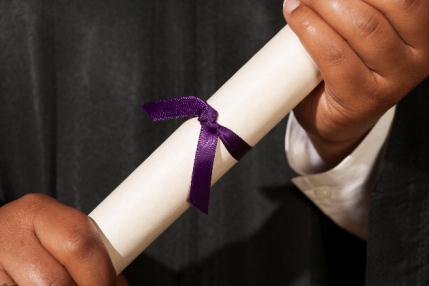 Click here to add words
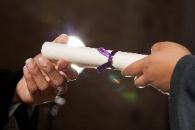 Click here to add words
Click here to add words
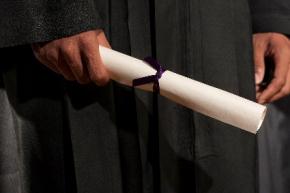 Click here to add words
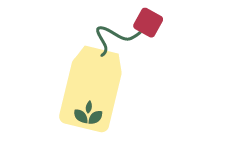 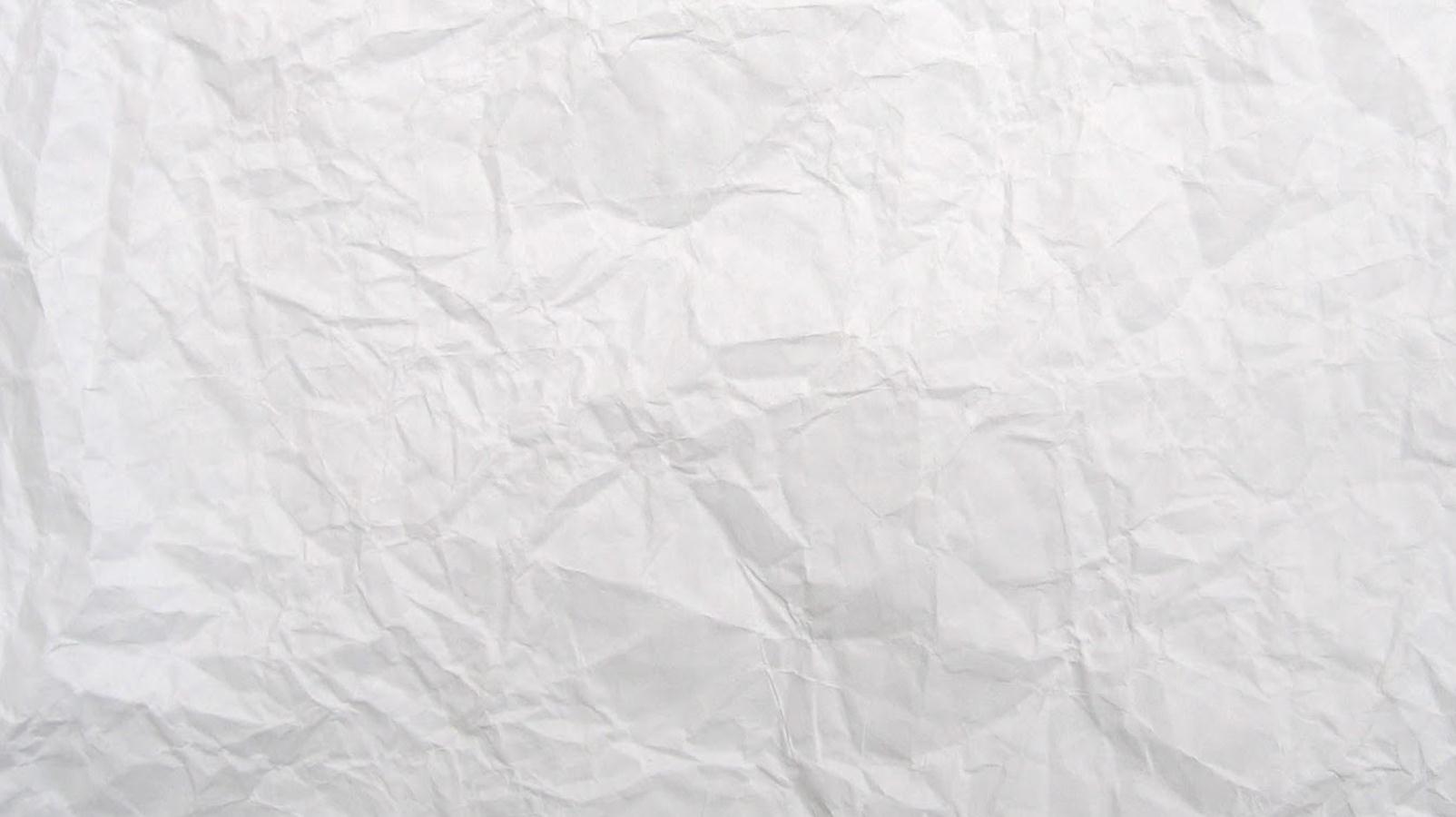 单击此处添加标题
Click here to add words
04%
02%
03%
05%
01%
2015
2020
2030
2014
2016
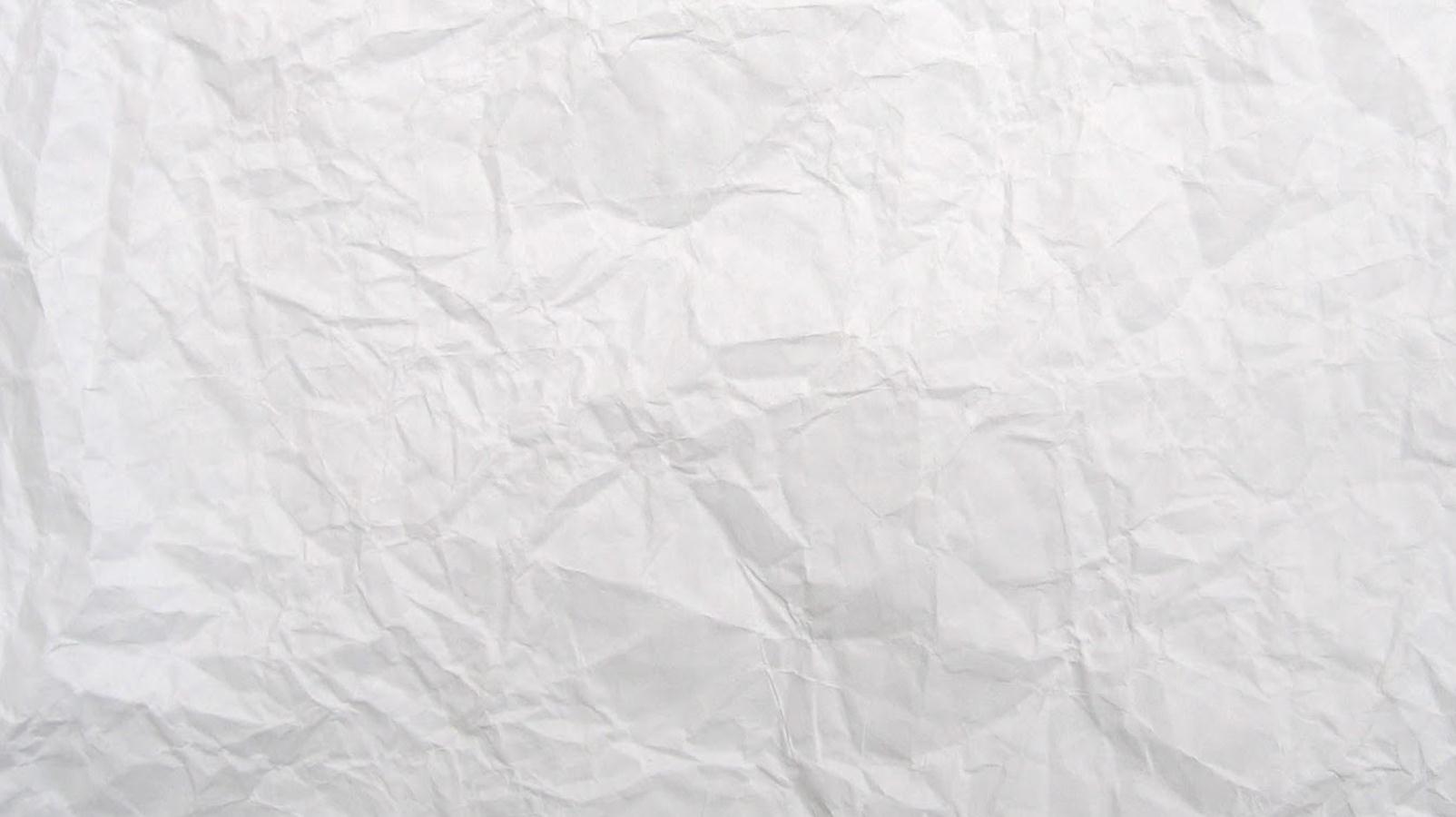 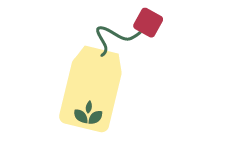 WOYAOBIYELA
第二部分
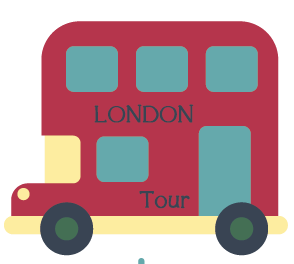 Click here to add words
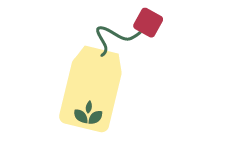 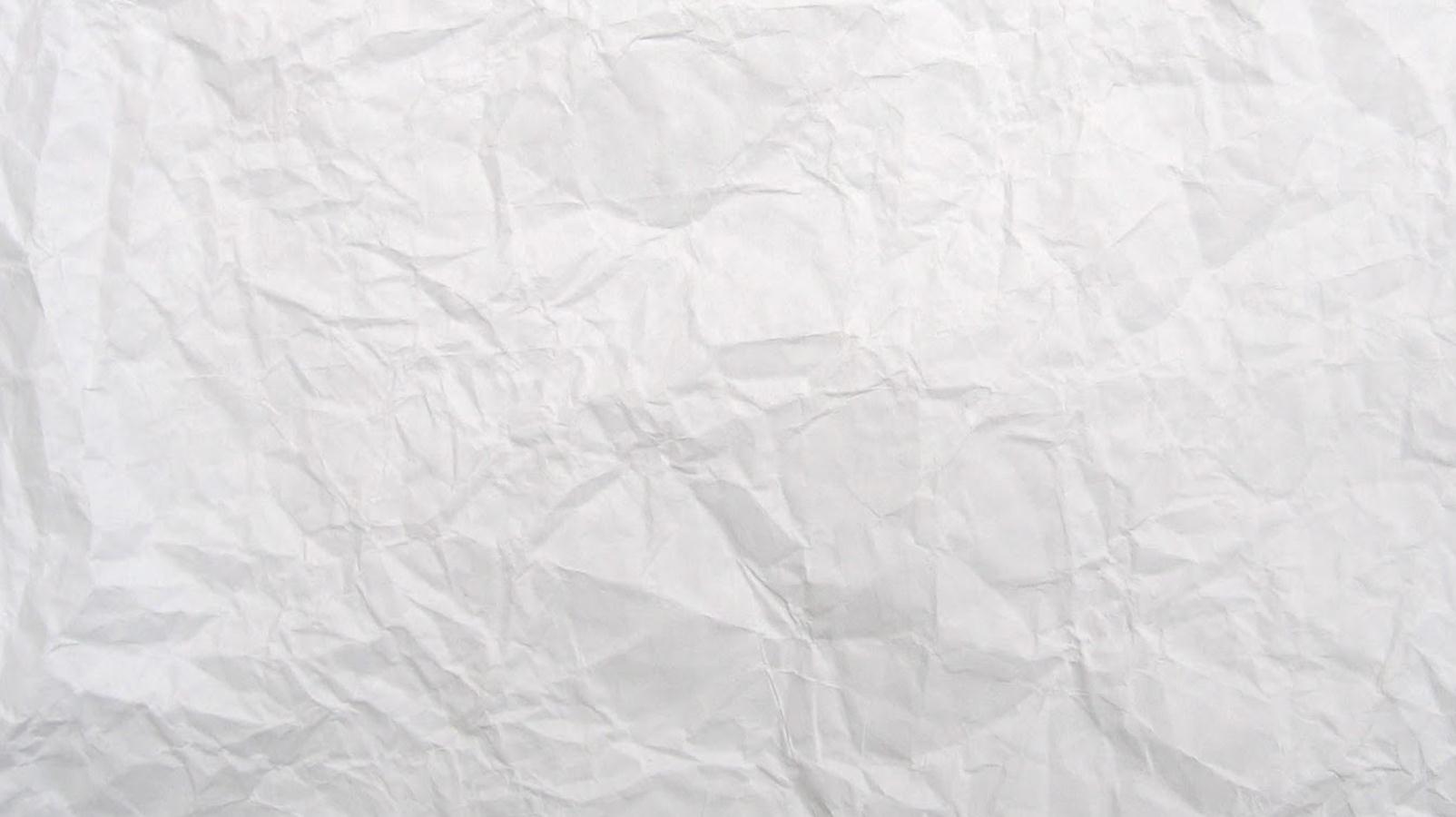 单击此处添加标题
Click here to add words
添加标题
添加标题
添加标题
添加标题
Click here to add words
Click here to add words
Click here to add words
Click here to add words
Click here to add words
Click here to add words
Click here to add words
Click here to add words
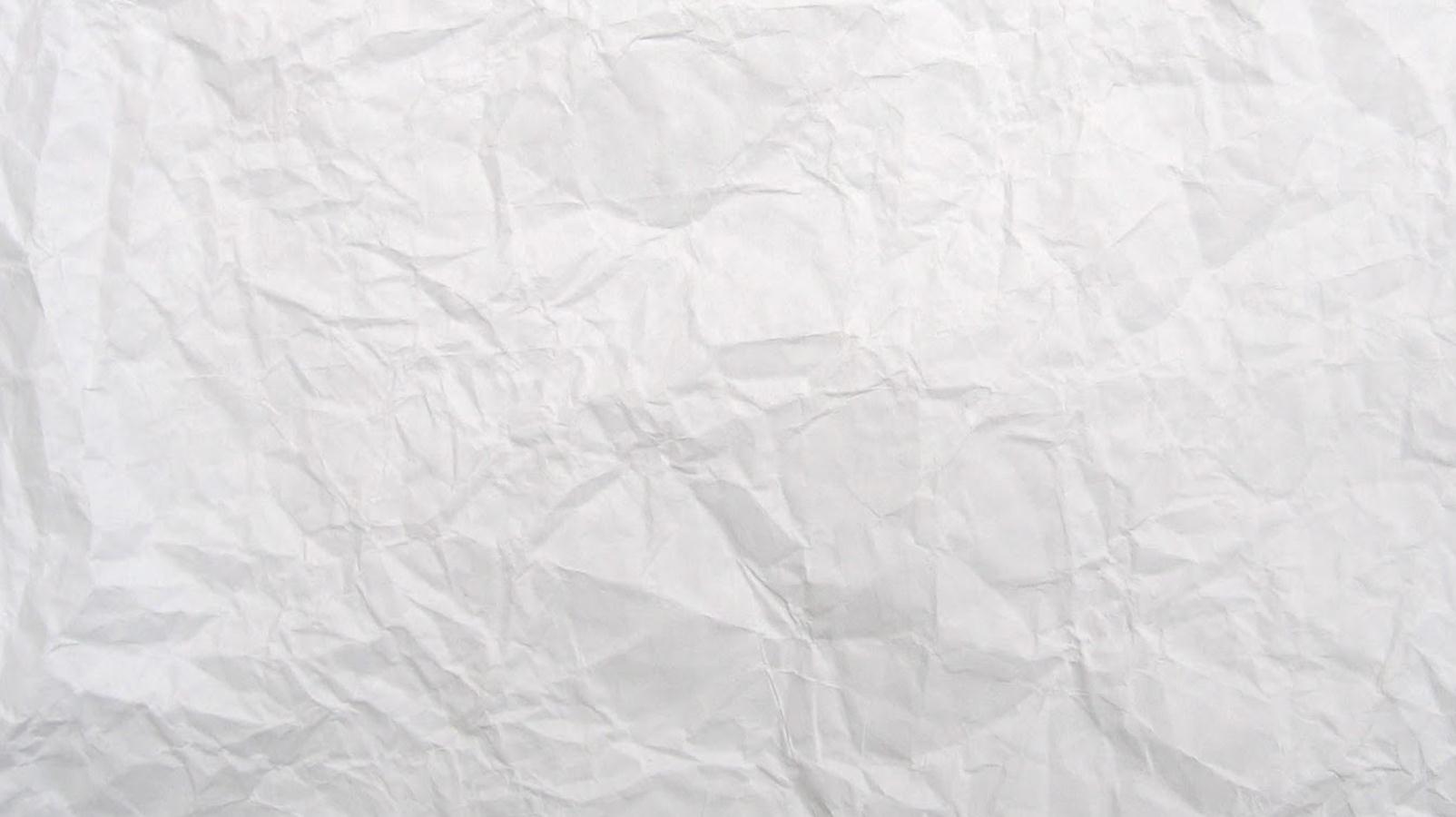 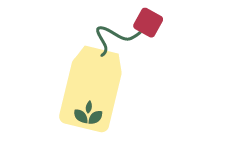 单击此处添加标题
Click here to add words
A
添加标题
B
添加标题
Click here to add words
Click here to add words
Click here to add words
Click here to add words
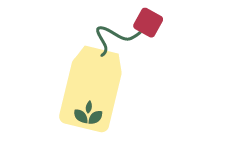 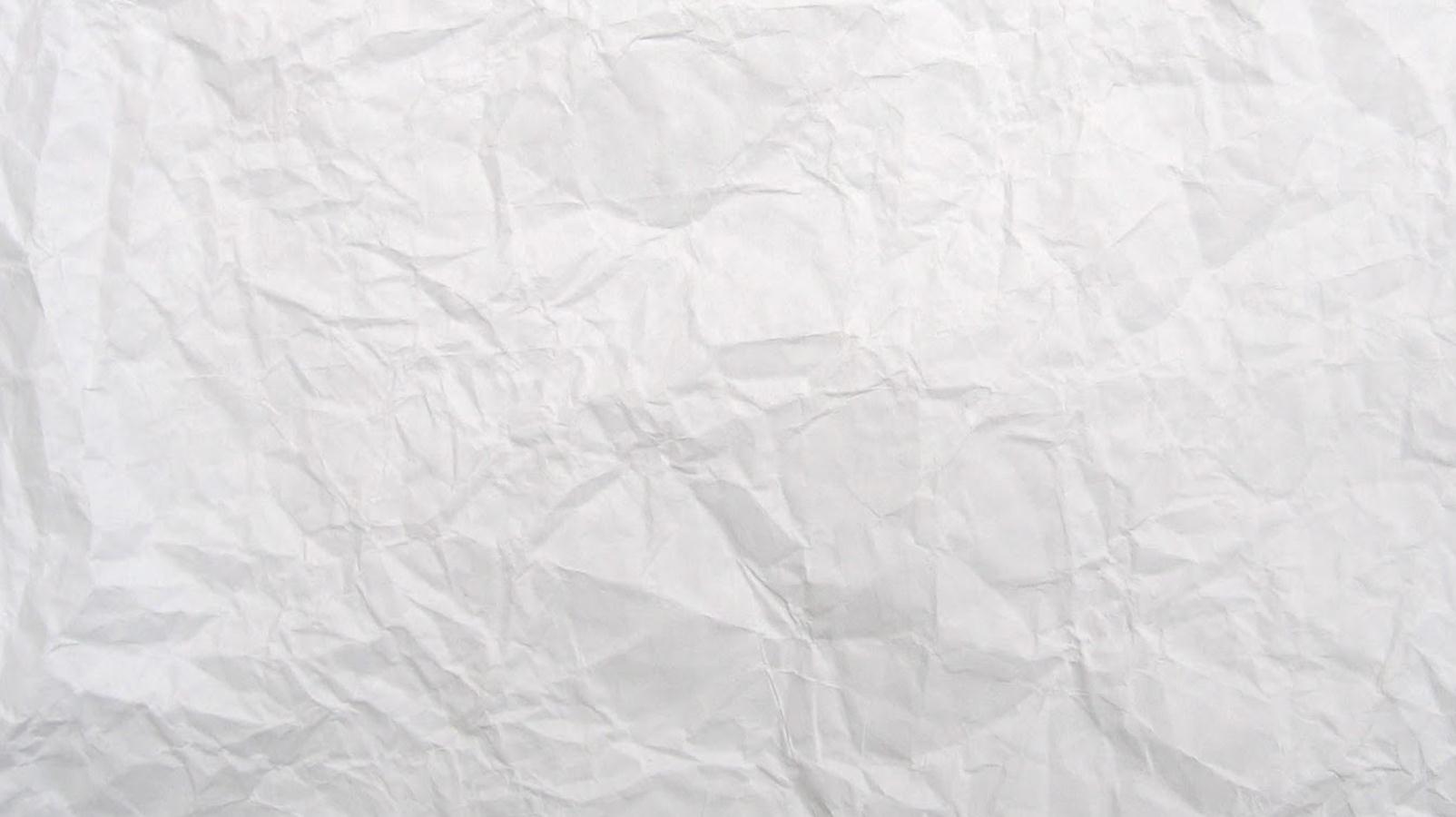 单击此处添加标题
Click here to add words
Click here to add words
Click here to add words
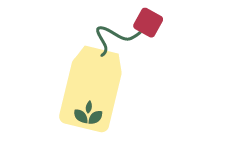 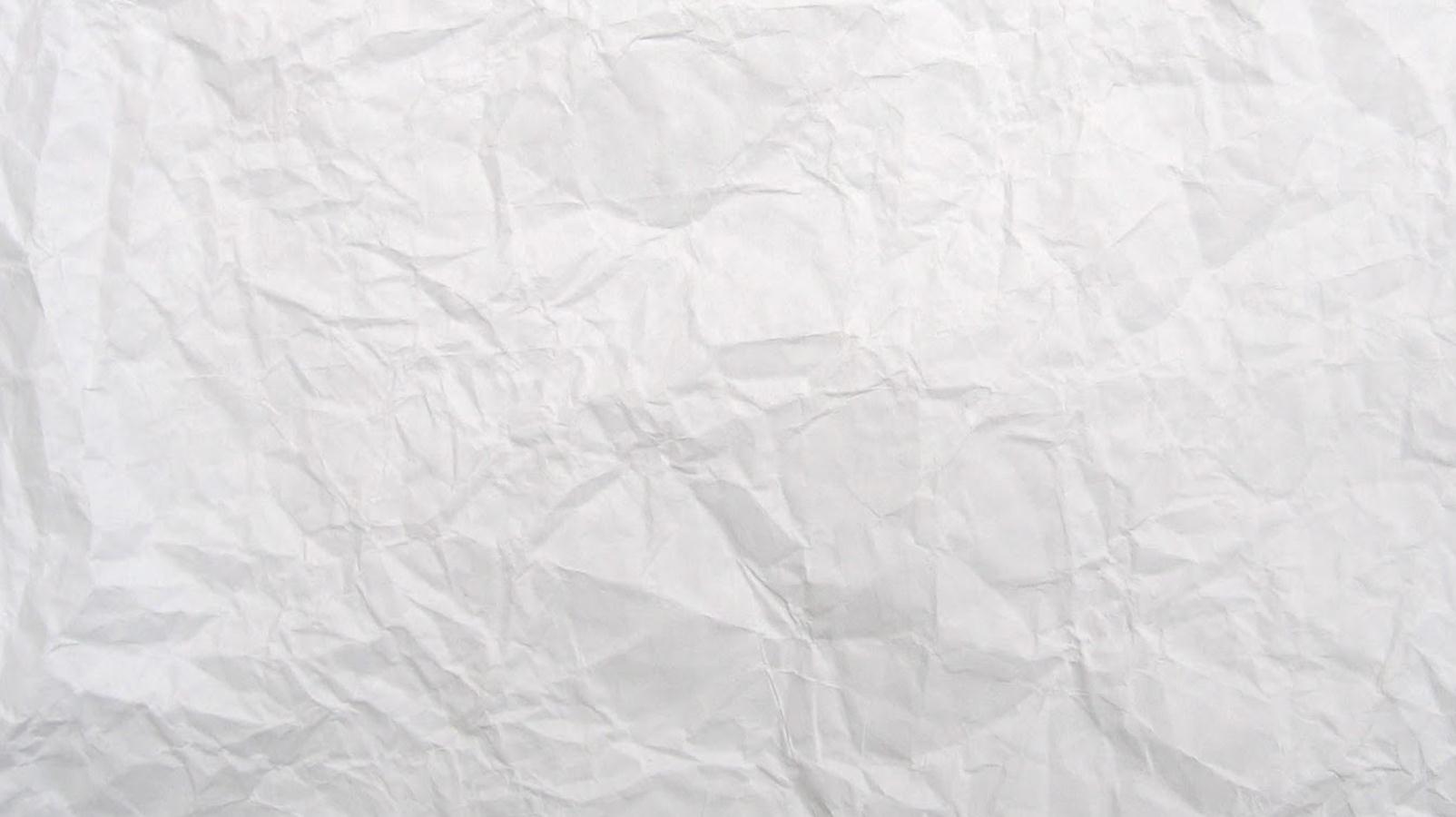 单击此处添加标题
Click here to add words
添加标题
Click here to add words
E
添加标题
Click here to add words
A
Click here to add words
Click here to add words
添加标题
D
Click here to add words
添加标题
B
Click here to add words
C
Click here to add words
Click here to add words
添加标题
Click here to add words
Click here to add words
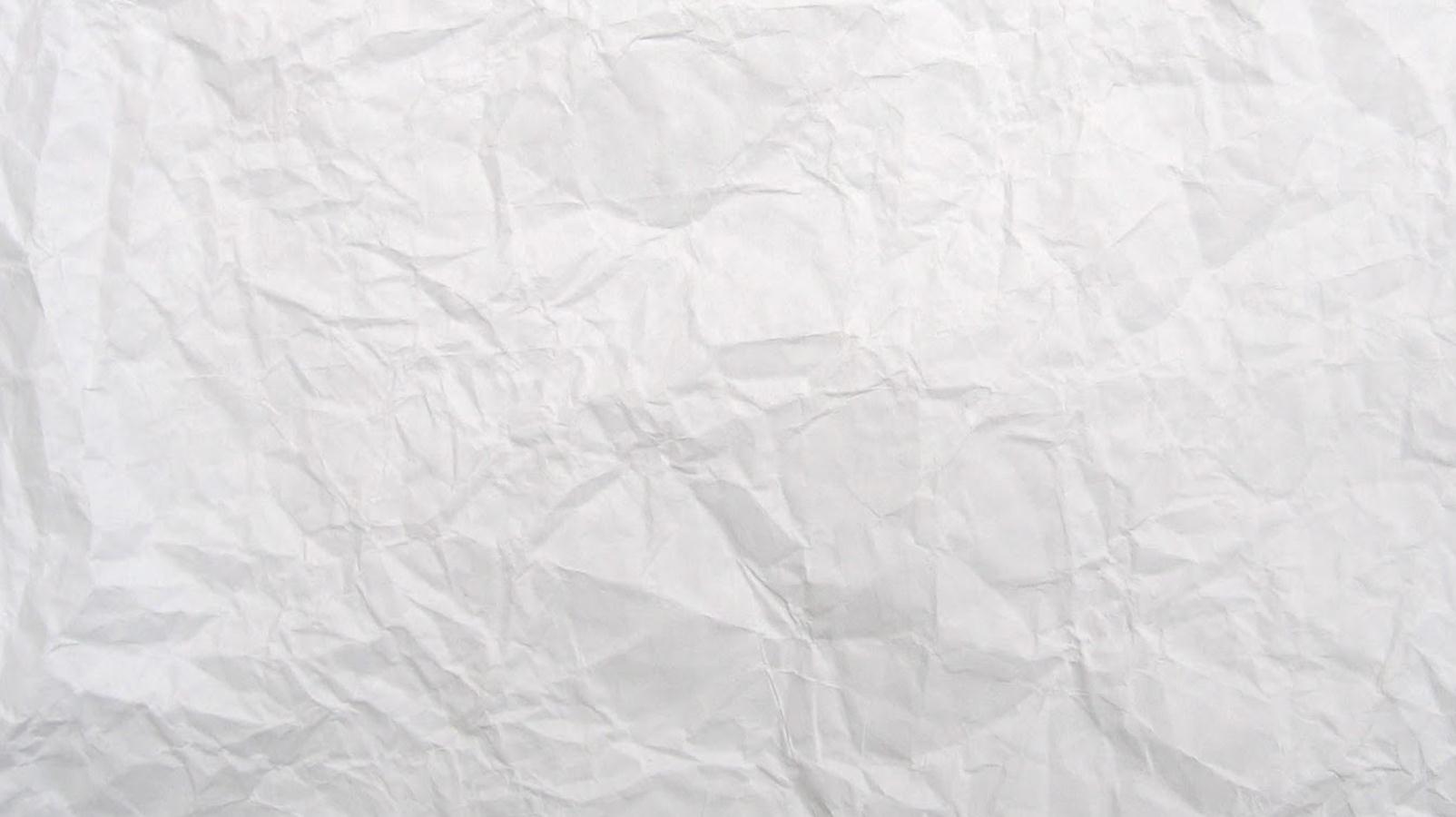 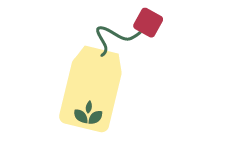 WOYAOBIYELA
第三部分
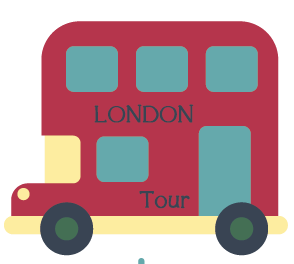 Click here to add words
[Speaker Notes: PPT模板：       www.1ppt.com/moban/                    行业PPT模板：www.1ppt.com/hangye/ 
节日PPT模板：www.1ppt.com/jieri/                          PPT素材：       www.1ppt.com/sucai/
PPT背景图片：www.1ppt.com/beijing/                     PPT图表：       www.1ppt.com/tubiao/      
优秀PPT下载：www.1ppt.com/xiazai/                       PPT教程：       www.1ppt.com/powerpoint/      
Word教程：    www.1ppt.com/word/                        Excel教程：     www.1ppt.com/excel/  
个人简历：      www.1ppt.com/jianli/                         PPT课件：       www.1ppt.com/kejian/ 
手抄报：          www.1ppt.com/shouchaobao/          试题下载：      www.1ppt.com/shiti/  
教案下载：      www.1ppt.com/jiaoan/                       字体下载：      www.1ppt.com/ziti/]
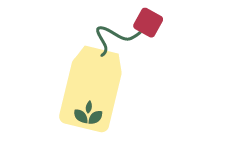 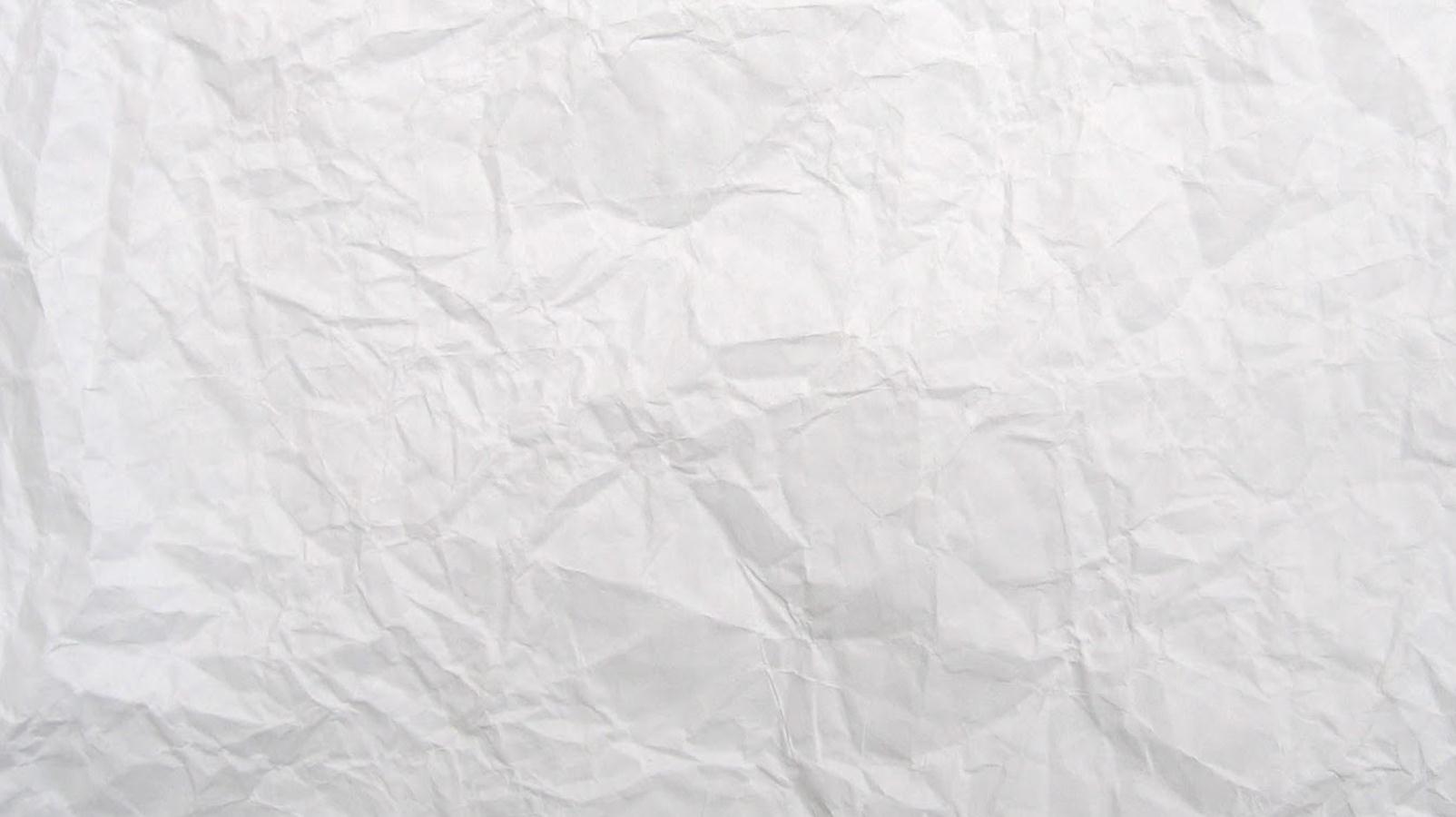 单击此处添加标题
Click here to add words
添加标题
Click here to add words
Click here to add words
Click here to add words
Click here to add words
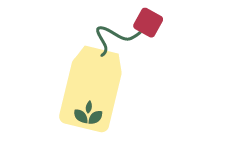 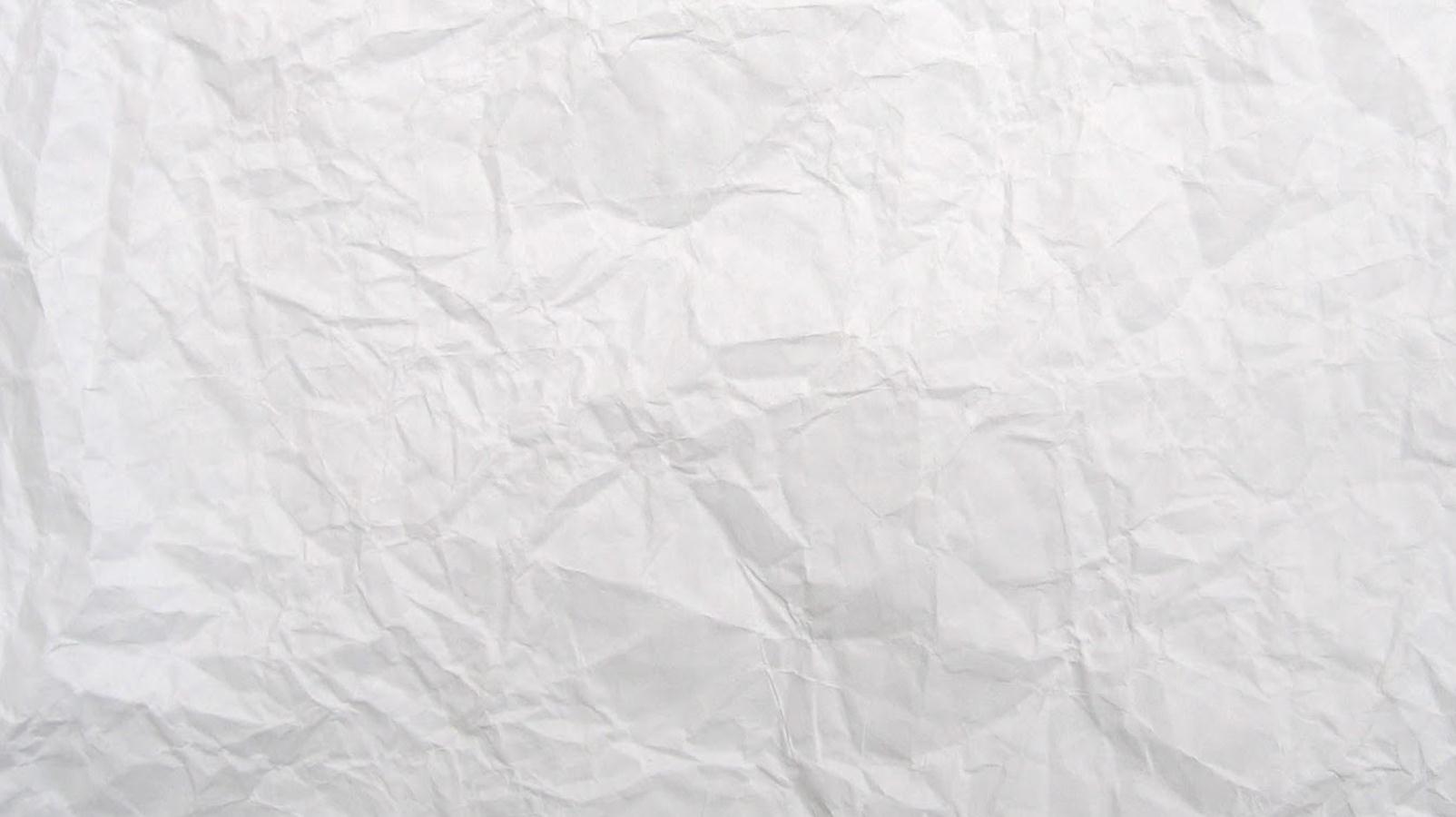 单击此处添加标题
Click here to add words
添加标题
Click here to add words
Click here to add words
添加标题
添加标题
Click here to add words
Click here to add words
Click here to add words
Click here to add words
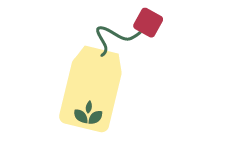 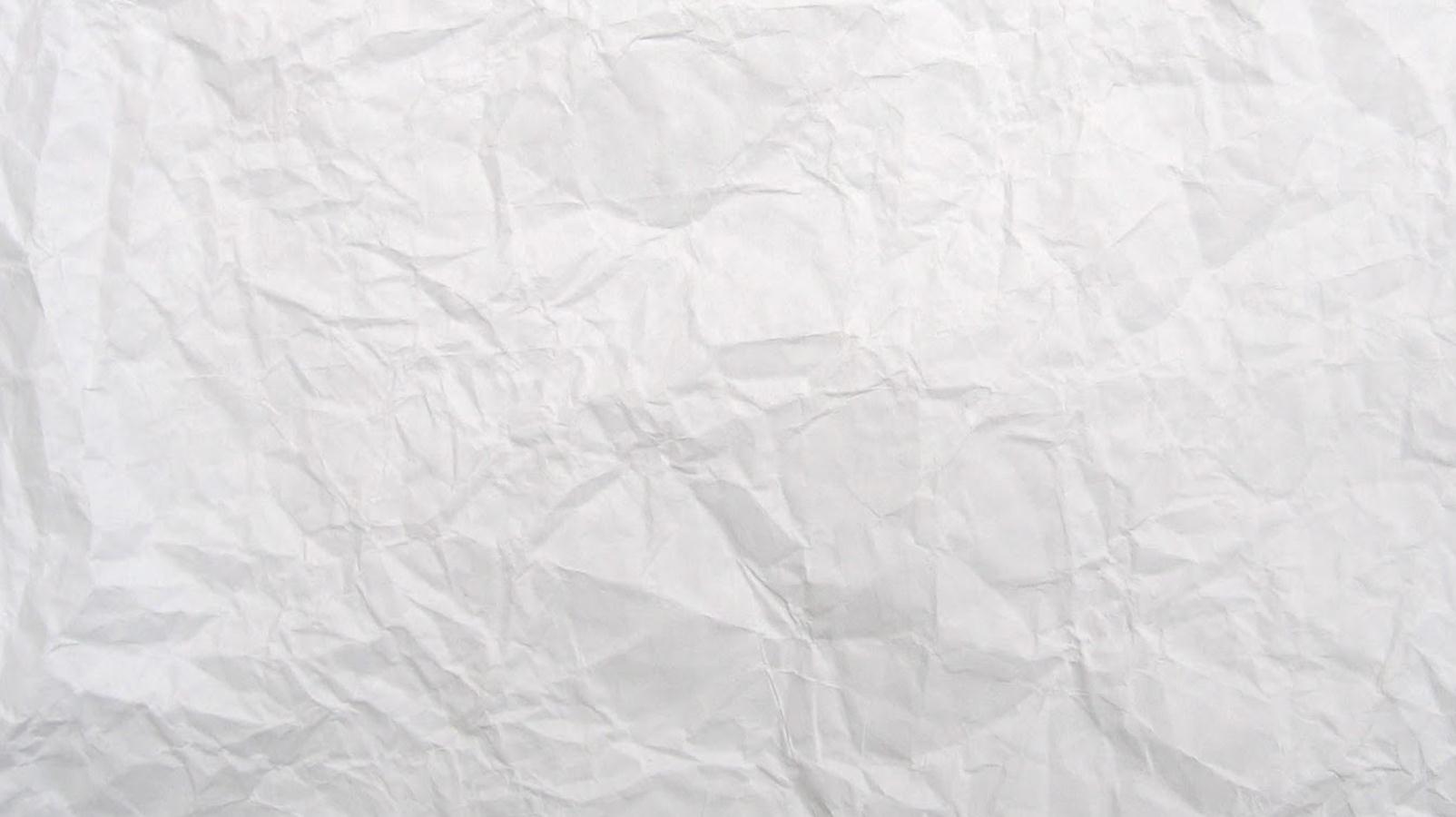 单击此处添加标题
Click here to add words
77%
60%
66%
80%
添加标题
添加标题
添加标题
添加标题
Click here to add words
Click here to add words
Click here to add words
Click here to add words
Click here to add words
Click here to add words
Click here to add words
Click here to add words
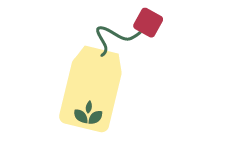 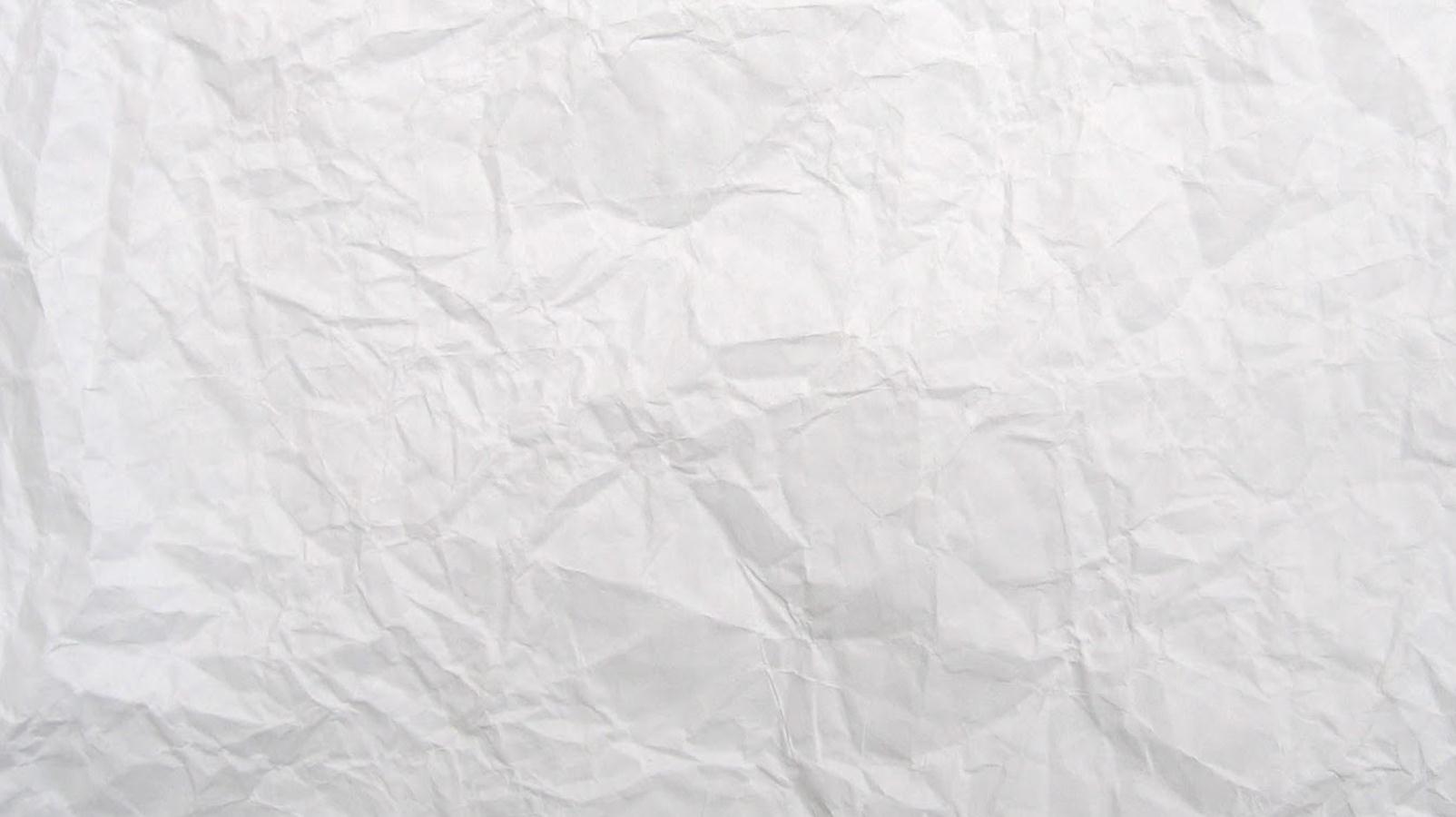 单击此处添加标题
Click here to add words
添加标题
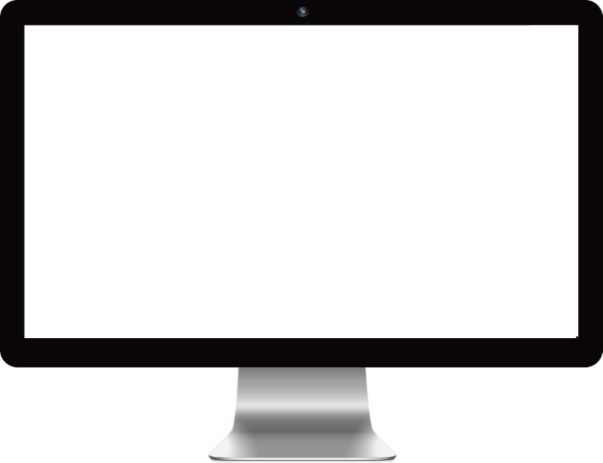 Click here to add words
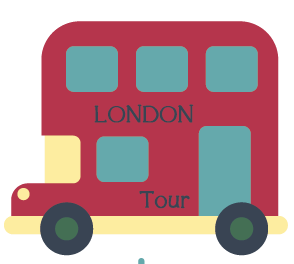 Click here to add words
Click here to add words
Click here to add words
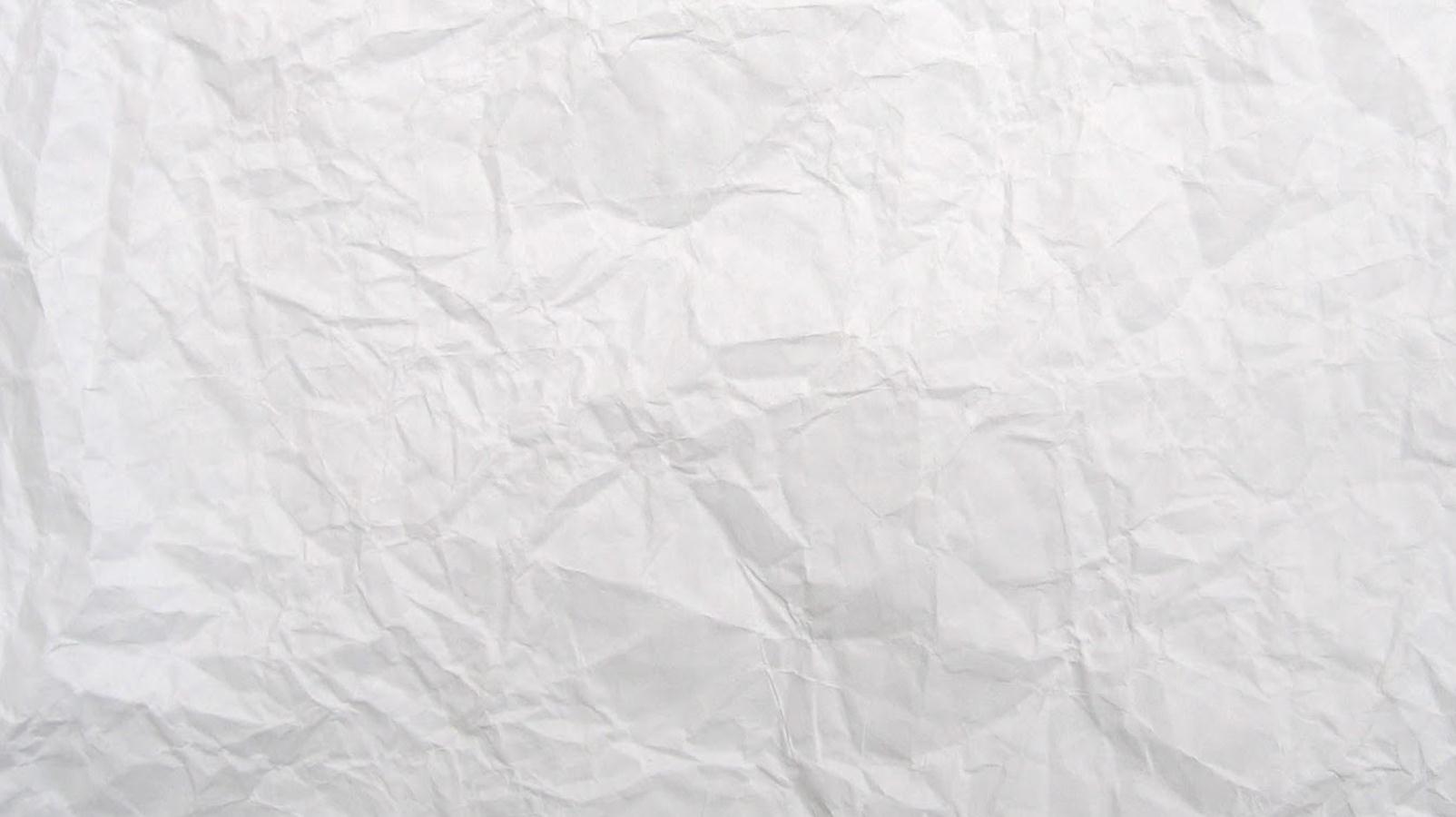 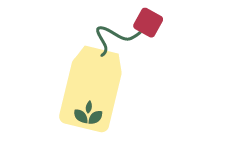 WOYAOBIYELA
第四部分
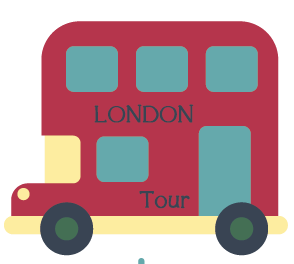 Click here to add words
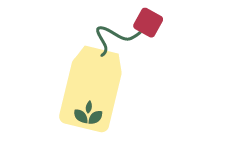 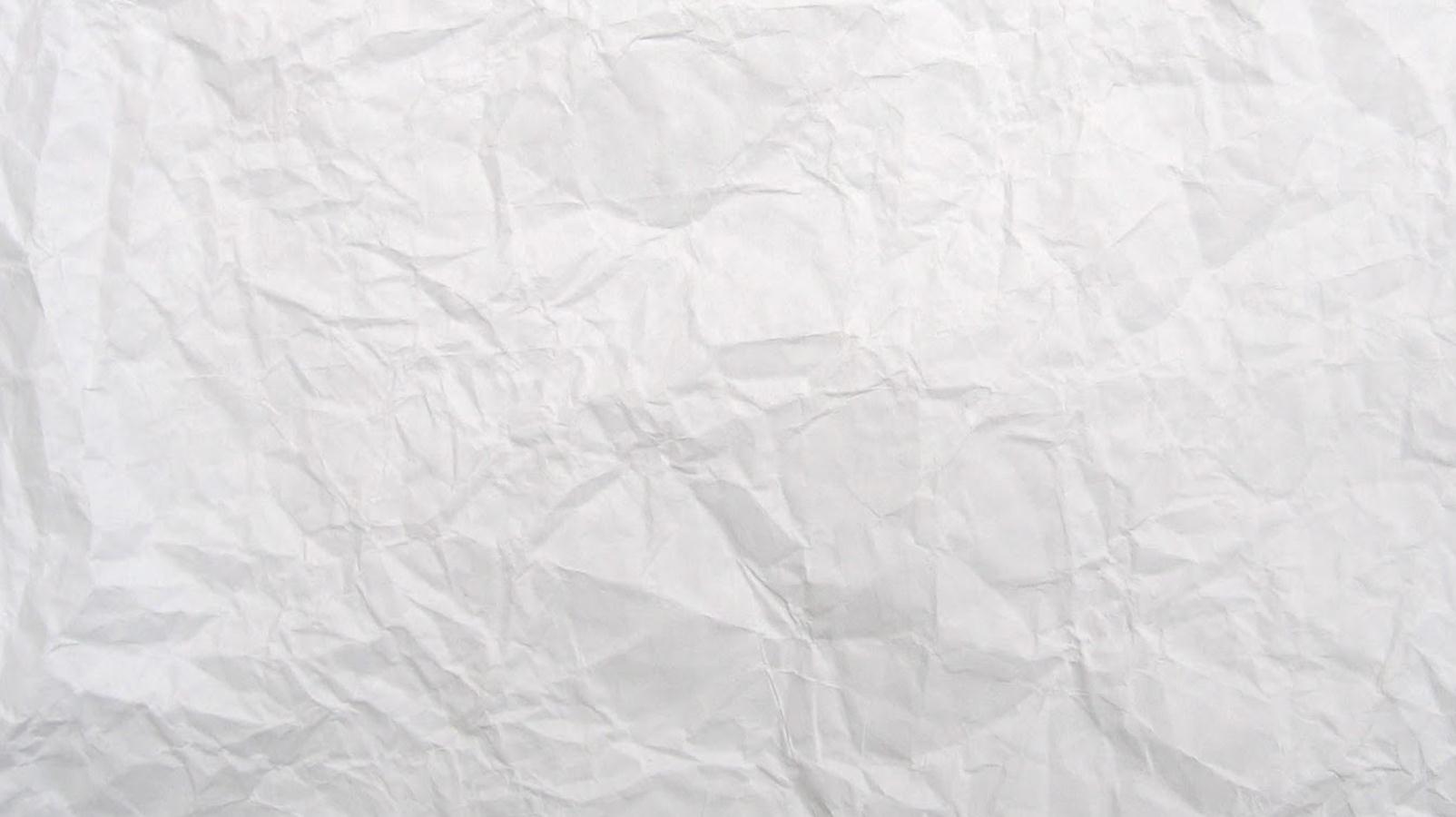 单击此处添加标题
Click here to add words
添加标题
Click here to add words
添加标题
Click here to add words
Click here to add words
Click here to add words
添加标题
Click here to add words
添加标题
Click here to add words
Click here to add words
Click here to add words
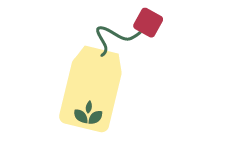 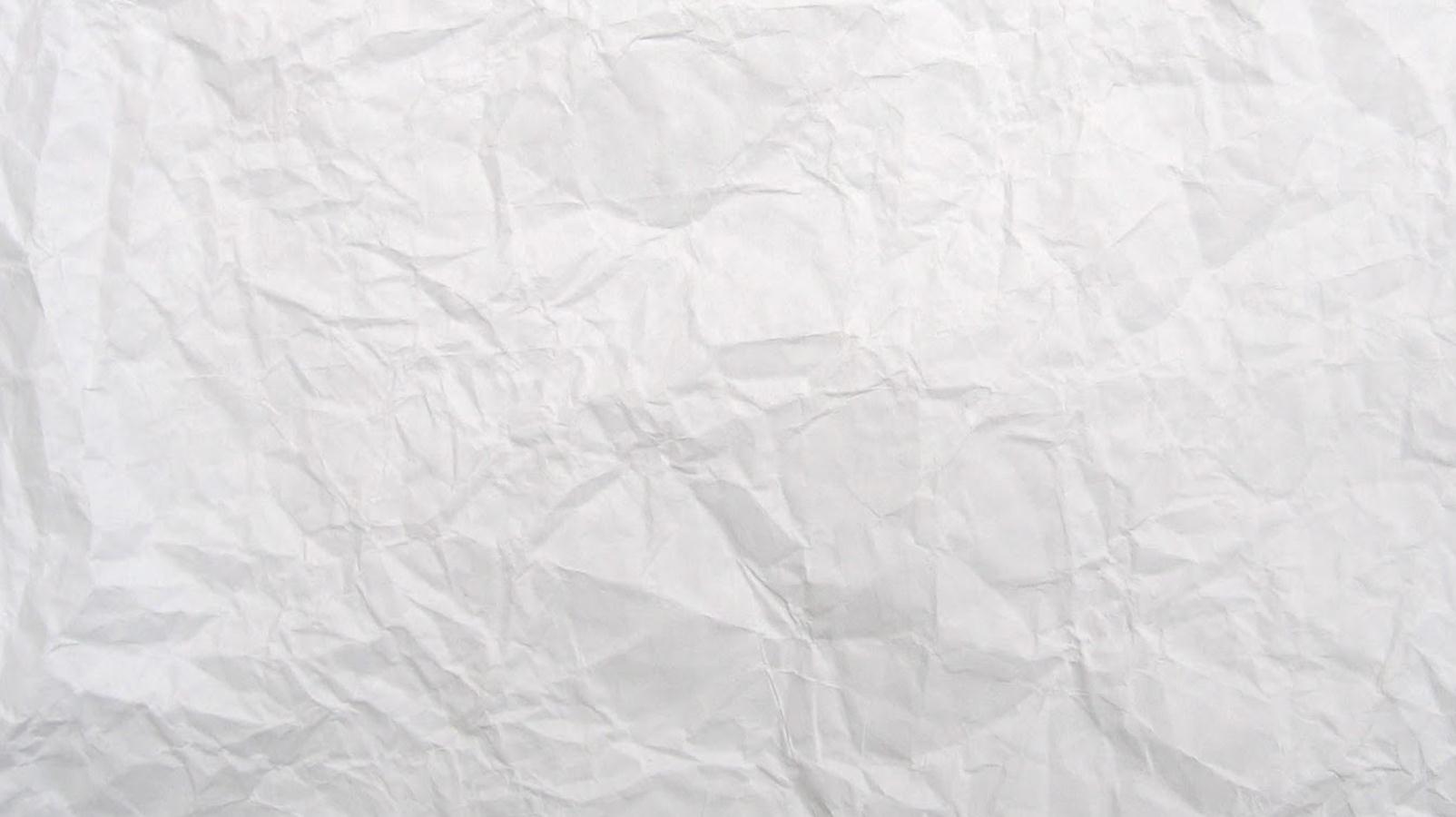 单击此处添加标题
Click here to add words
添加标题
Click here to add words
Click here to add words
添加标题
添加标题
Click here to add words
Click here to add words
Click here to add words
Click here to add words
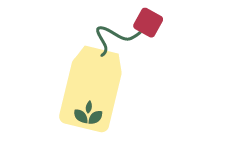 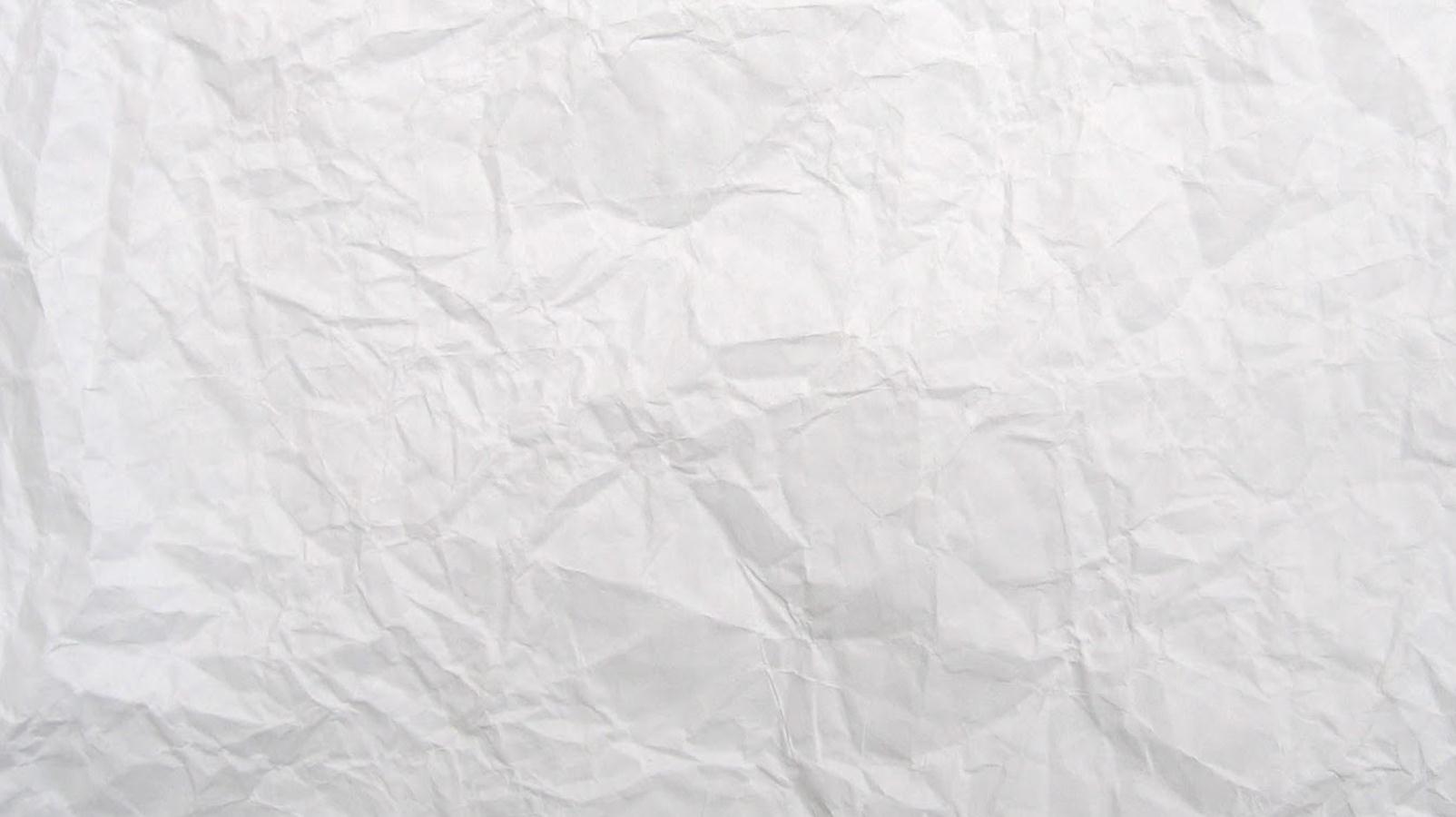 单击此处添加标题
Click here to add words
添加标题
添加标题
Click here to add words
Click here to add words
Click here to add words
Click here to add words
S
O
T
W
添加标题
添加标题
Click here to add words
Click here to add words
Click here to add words
Click here to add words
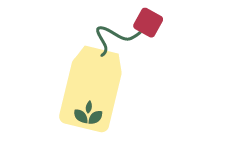 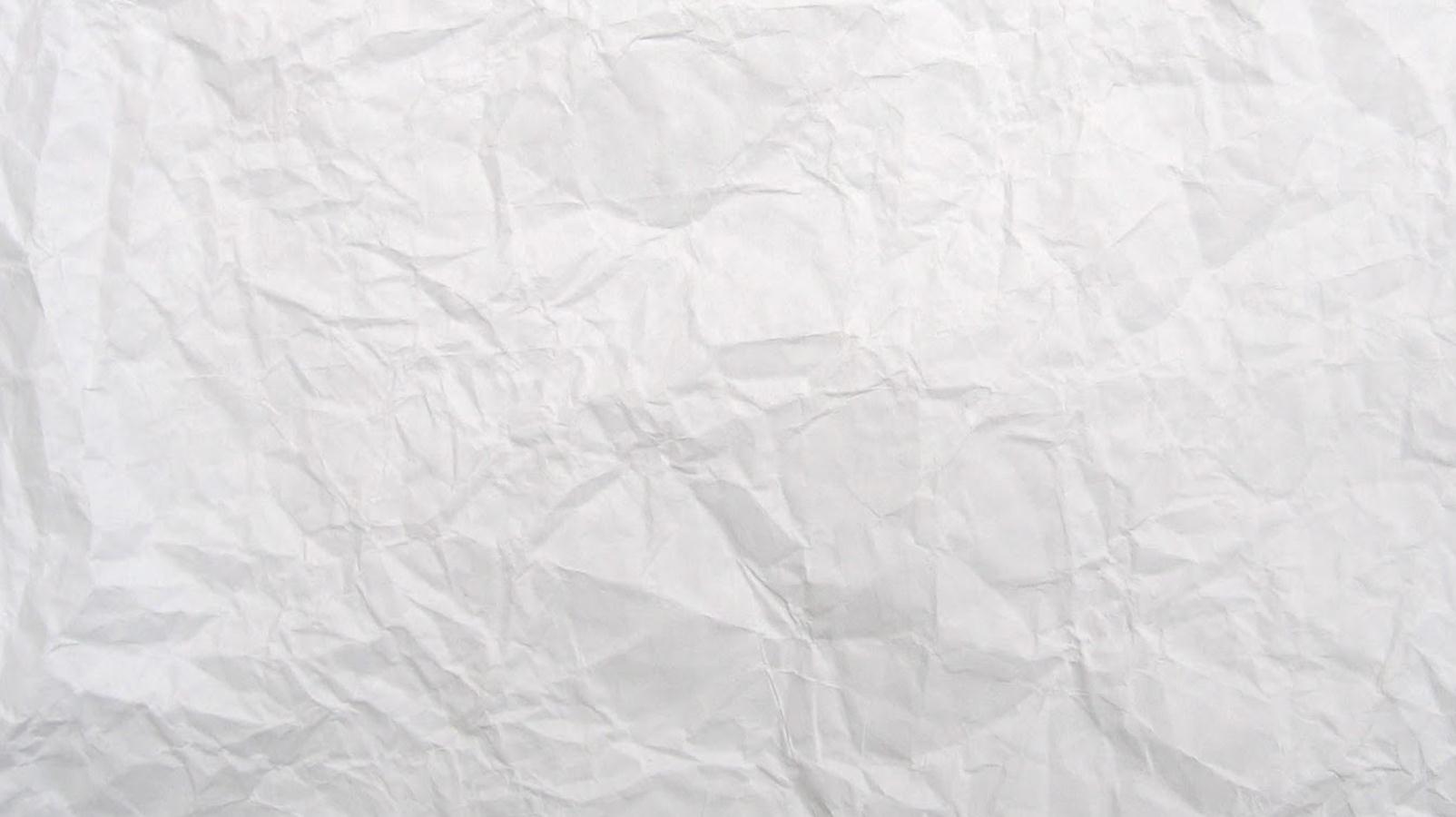 单击此处添加标题
Click here to add words
添加标题
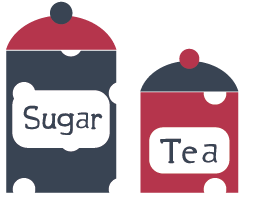 Click here to add words
Click here to add words
Click here to add words
Click here to add words
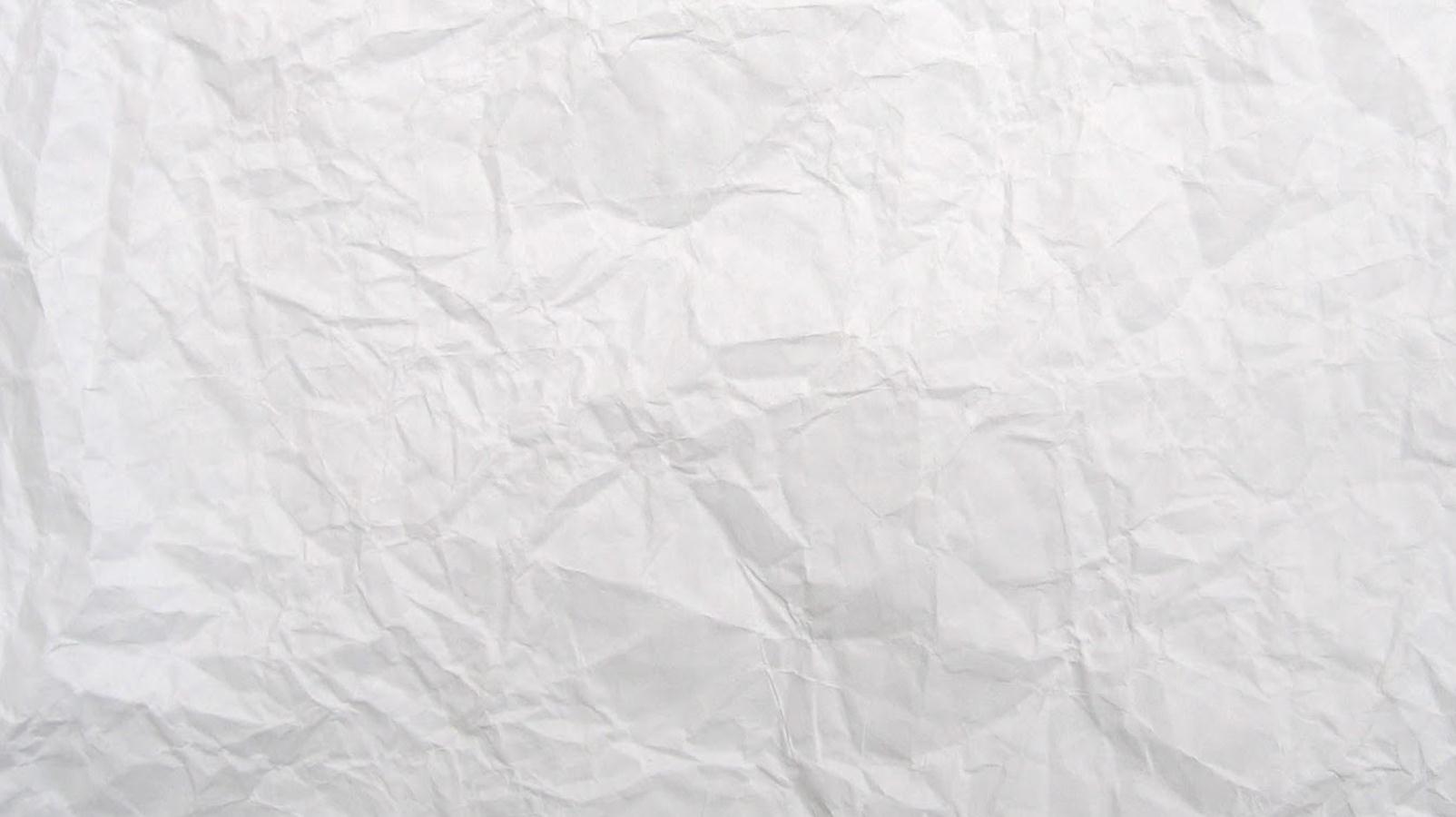 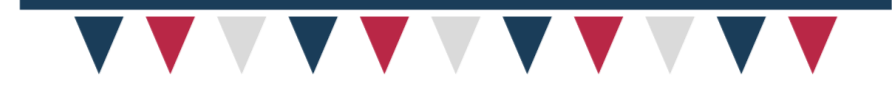 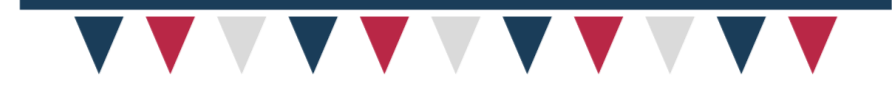 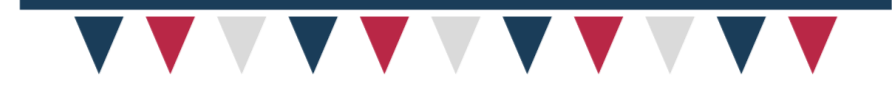 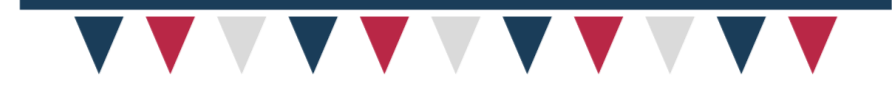 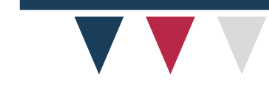 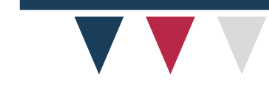 KATONGYINGLUN
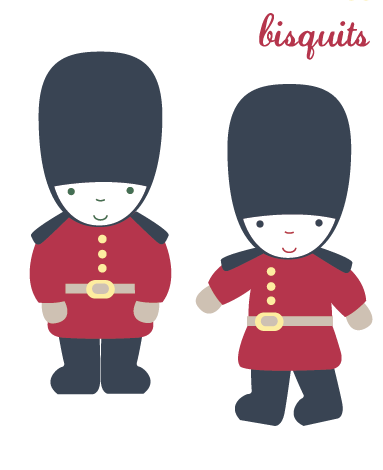 谢谢老师们的聆听
答辩人：xiazaii